Математика
3 класс
Учитель начальных классов Воробьева Татьяна Алексеевна
МБОУ СОШ№ 1
Мы начать урок  готовы! 
Будем слушать, рассуждать 
И друг другу помогать!
Э
Ю
Я
.
ы
,
Ъ,ь
-
Щ
31
30
29
32
28
33
Ш
27
34
А
26
35
Ч
25
01
Б
24
Ц
02
В
23
03
Х
22
Г
04
Ф
21
05
Д
20
06
У
Е,Ё
19
07
Т
Ж
18
08
17
09
С
З
10
16
15
11
И
Р
14
12
13
П
й
О
К
Н
М
Л
Вылет – 9ч 07 мин
Время в полете- 108 мин
Прибытие на Землю - ?
108 мин = 1ч 48 мин
9ч 07 мин+1ч 48мин = 10ч 55 мин
В добрый путь!
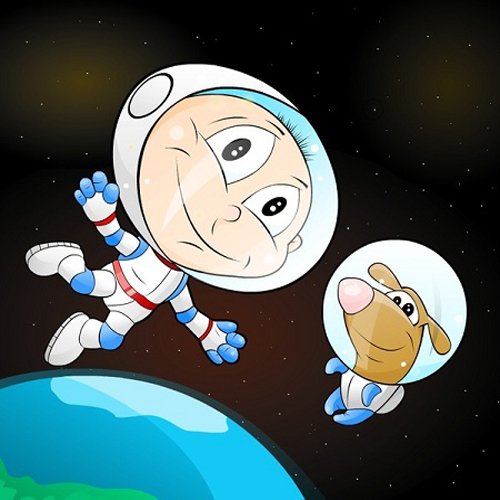 Первая планета:
Найди лишнее число:
76, 53, 423, 27, 99, 31, 52, 48  
423              
548, 460, 752, 300, 76, 600, 953
76
300, 100, 546, 700, 900, 200, 800
546
854, 246, 927, 400, 299, 762, 127
400
325, 121, 102, 534, 873, 689
102
Убери лишние числа:
546 
423  
400   
102  
 76
Представь в виде суммы разрядных слагаемых
546     423
546 = 500 + 40 + 6
5 сот. 4 дес. 6 ед.
                                    423 = 400 + 20 + 3
                           4 сот. 2 дес. 3ед.
Вторая планета:
Тема урока:
Письменные приемы сложения и вычитания трехзначных чисел.
Цель: 
Научиться складывать и вычитать трехзначные числа в столбик.
Алгоритм письменных приемов сложения и вычитания.
Применять алгоритм на практике.
Пошаговое решение:
546
      -
        423

2. 6-3 =3
 
  546
       -
        423
            3
4. 4-2 =2

 546
      -
        423
          23 
6. 5-4=1

7.  546
   -
     423 
     123
546
     +
       423
2. 6+3 =9 
546
     +      
       423
            9
4. 4+2 =6
 546
      +
        423
          69 
6. 5+4=9
7. 546
   +
     423 
     969
Оценка работы в группе:
Все ли члены в группе принимали участие в работе?
При работе возникали возражения?
В обсуждении были споры?
Споры переходили в конфликты?
Алгоритм сложения:
Записываем второе слагаемое под первым: сот. под сот., дес. под дес., ед. под ед.

 2. Складываем единицы. 
3. Результат пишем под единицами.



4. Складываем десятки.
5. Результат пишем под десятками.


6. Складываем сотни.
7. Результат пишем под сотнями.
8. Читаем ответ.
546
     +
       423
2. 6+3 =9 
546
     +      
       423
            9
4. 4+2 =6
 546
      +
        423
          69 
6. 5+4=9
7. 546
   +
     423 
     969
Алгоритм вычитания:
Записываем вычитаемое под уменьшаемым: сот. под сот., дес. под дес., ед. под ед.
Вычитаем единицы.
Результат пишем под единицами.


Вычитаем десятки.
Результат пишем под десятками.


Вычитаем сотни.

Результат пишем под сотнями.
Читаем ответ.
546
      -
        423

2. 6-3 =3
 
  546
       -
        423
            3
4. 4-2 =2

 546
      -
        423
          23 
6. 5-4=1

7.  546
   -
     423 
     123
Рабочая тетрадь:
Стр. 70 № 2
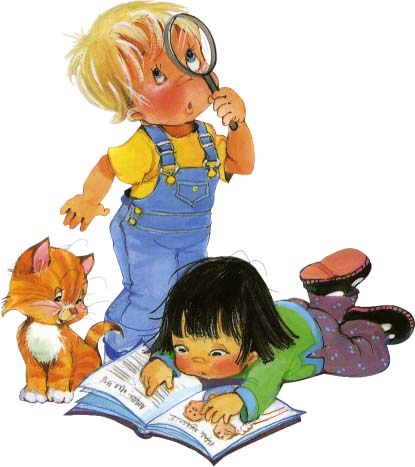 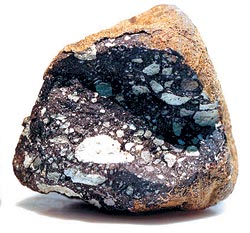 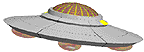 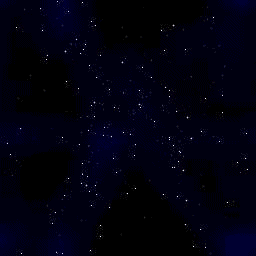 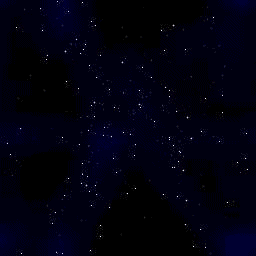 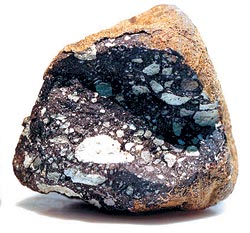 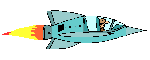 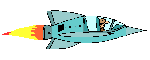 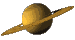 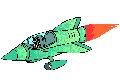 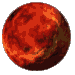 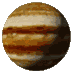 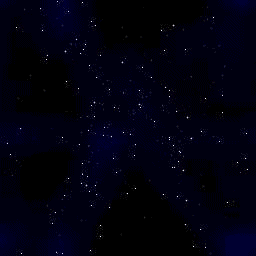 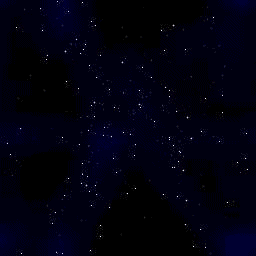 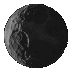 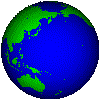 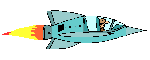 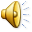 Третья планета:
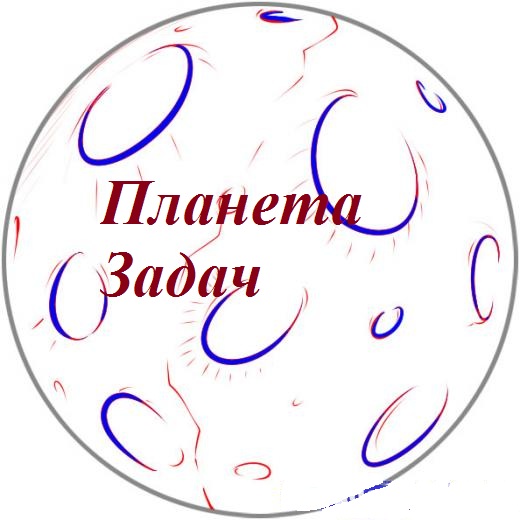 Задача:
Витя и Коля устроили соревнование по подсчету звезд на небе. Витя насчитал  223 звезды, а Коля 354. Сколько звезд насчитали Витя и Коля вместе?
    На сколько больше звезд насчитал Коля?
Алгоритм решения задачи:
Анализ условия.
Составление краткой записи.
Решение. 
Запись ответа.
Краткая запись.
В. – 223 з.
                           ? з.           На ? б.
К. – 354 з.
Решение.
223
   +
      354
      577 (з.) – всего.

354
    -
      223
      131 (з.) – на столько больше у Коли.
Ответ: Витя и Коля насчитали 577 звезд. Коля насчитал больше на 131 звезду.
Рефлексия
1.  Сегодня   я     узнал… 
2. Я понял, что... 
3.  Было   трудно… 
4.  Меня удивило... 
5. Мне захотелось рассказать об этом...
Домашнее задание:
№4 на стр.87
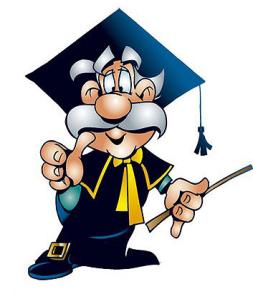 Молодцы!